[Speaker Notes: Olá, montamos este documento para repassar instruções que irão auxiliar você a realizar a apresentação comercial do Weknow.

A partir deste momento, passaremos pelos slides da apresentação seguindo um roteiro que destaca todos os pontos importantes que deverão ser apresentados.]
Nome e Sobrenome
Descrição do seu cargo
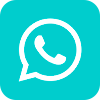 (00) 9 0000-0000
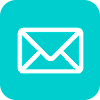 nome@empresa.com.br
[Speaker Notes: -------------------------------------------------------------------------------------------------
Resumo: Apresentação Executivo de Vendas
-------------------------------------------------------------------------------------------------
Se apresente aqui como representante da equipe neste momento repassando os dados de contato para qualquer esclarecimento após apresentação]
A WEKNOW E SEUS RESULTADOS
Sua aliada para decisões seguras!
[Speaker Notes: -------------------------------------------------------------------------------------------------
Link para próximo slide: A partir de agora vamos apresentar sobre nossas soluções e resultados...
-------------------------------------------------------------------------------------------------]
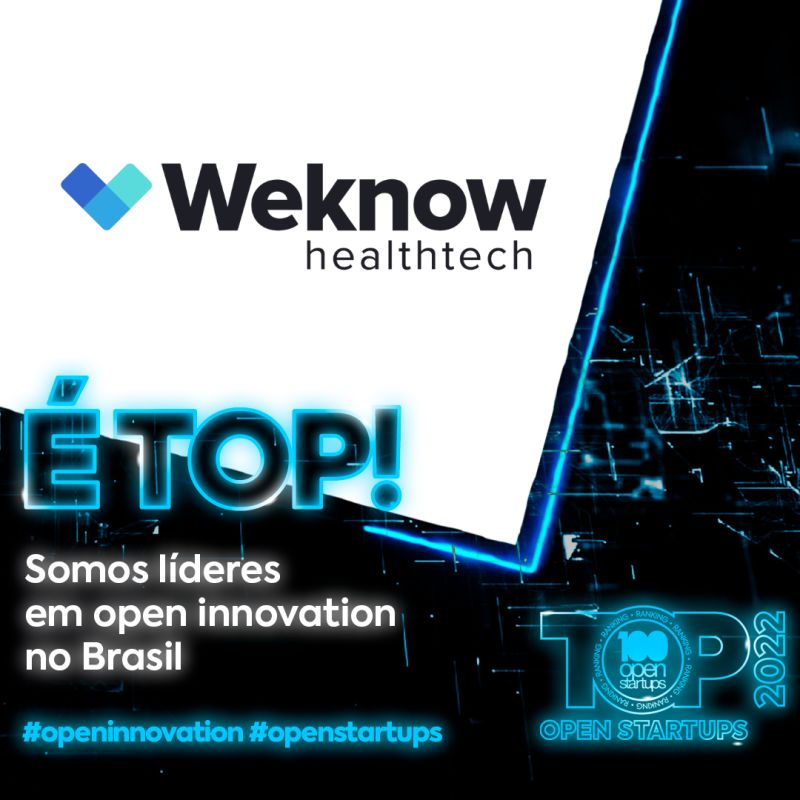 A Weknow foi premiada em 
OPEN INNOVATION HEALTHTECH 
número 1 do Brasil 
e ficou em 14º entre mais de 3.000 STARTUPS do país!!!
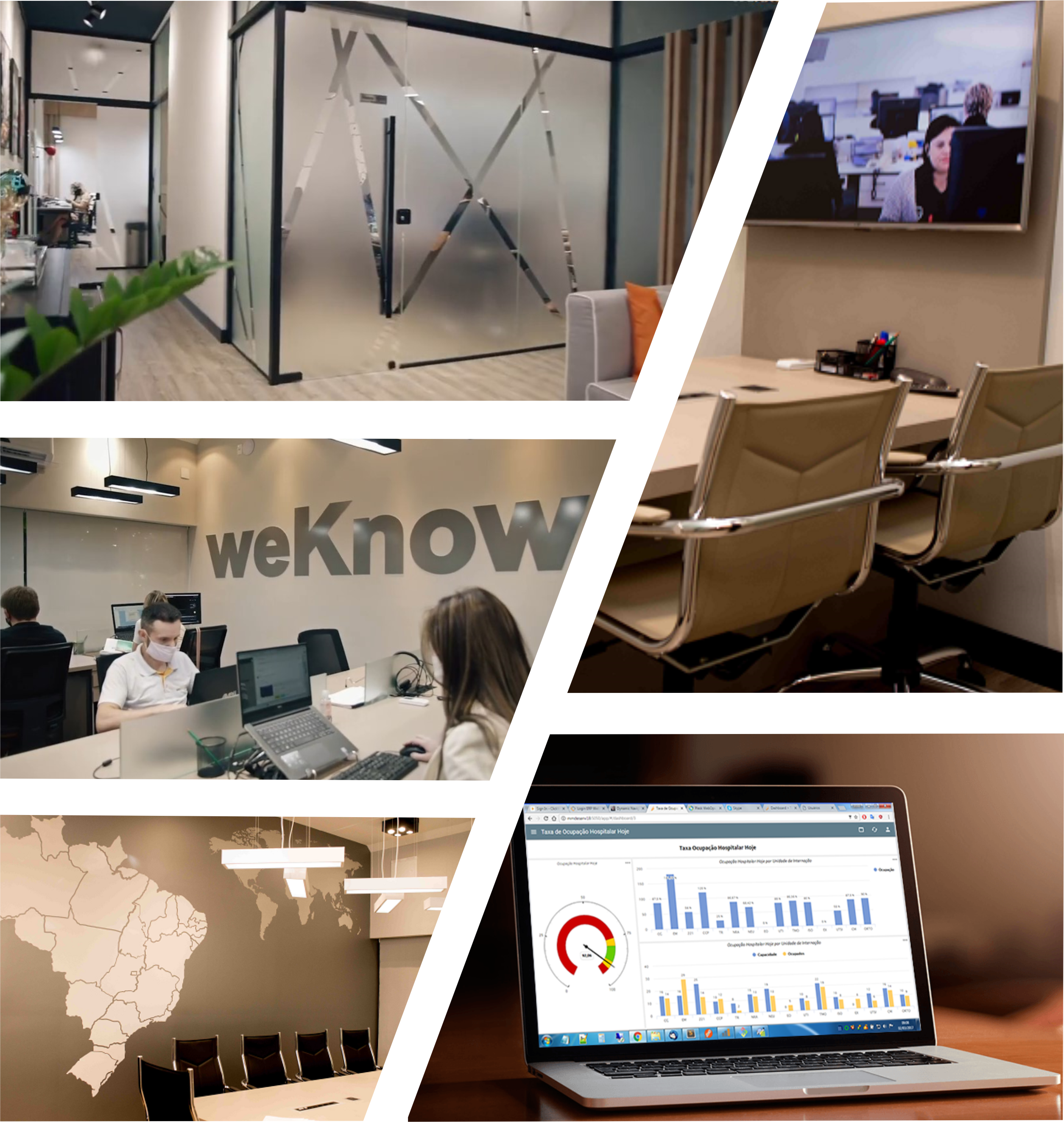 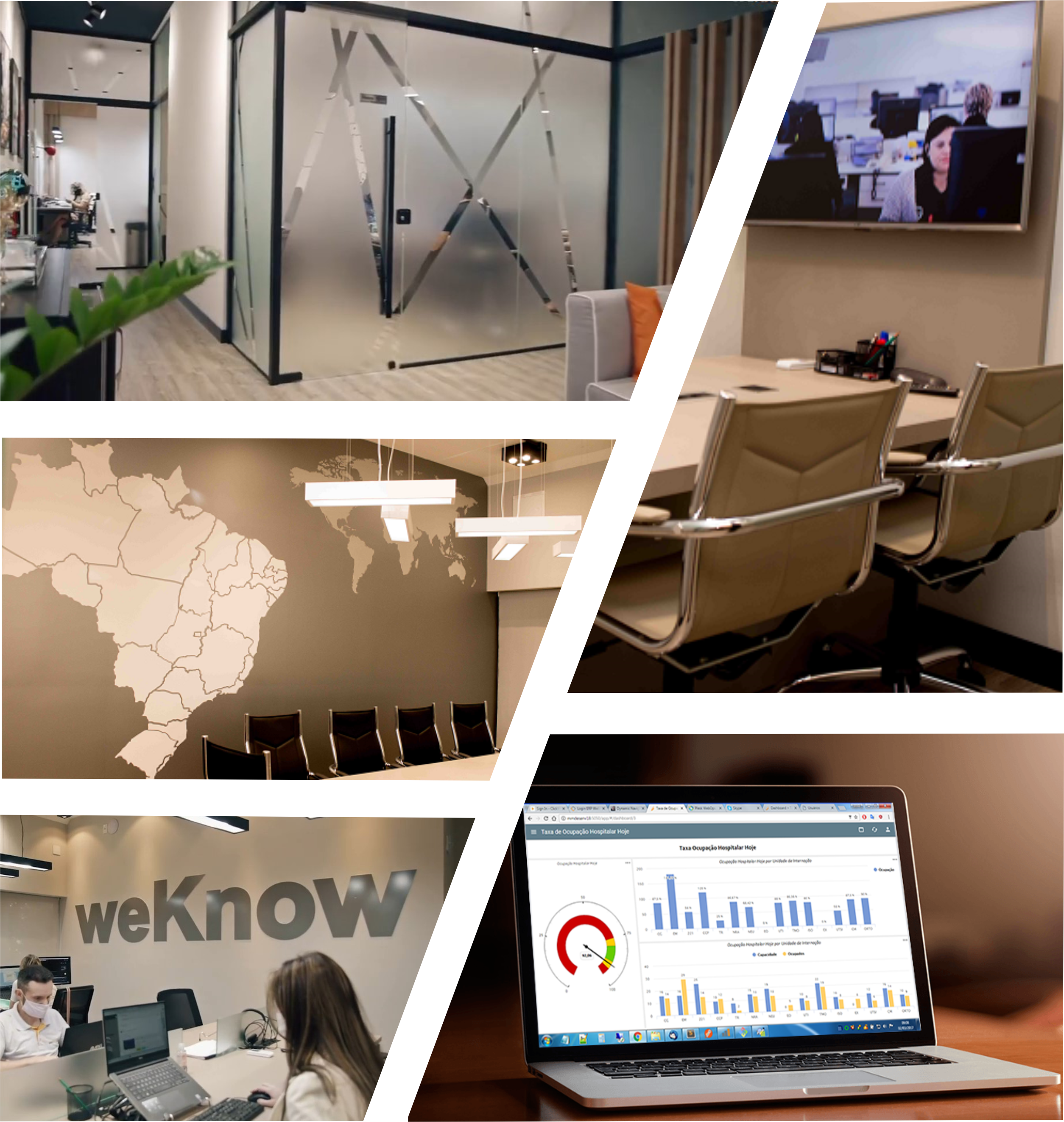 A WEKNOW HEALTHTECH HOJE...
CLIENTES LÍDERES NO MERCADO
ABRANGÊNCIA E CRESCIMENTO
+  DE 3500 USUÁRIOS ATIVOS
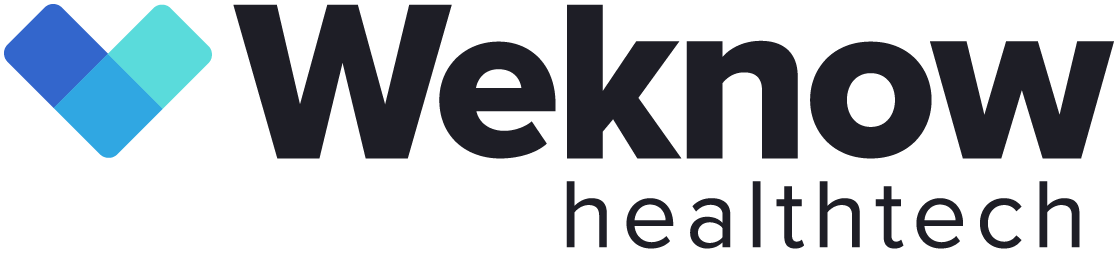 [Speaker Notes: -------------------------------------------------------------------------------------------------
Resumo: Apresentar um pouco mais sobre a Weknow
-------------------------------------------------------------------------------------------------

Com base em nosso propósito, hoje a Weknow se posiciona como uma Healthtech que desenvolve soluções de Analytics em escala para instituições de Saúde como Hospitais, Operadoras e Clínicas que possuem a necessidade de manter o melhor serviço assistencial possível enquanto realizam uma gestão moderna e eficiente.

O QUE SOMOS: Nossa startup é única, pois além de entregarmos ferramentas proprietárias de data analytics (software weKnow), nós também entregamos a inteligência de negócio que acumulamos ao longo de muitos anos trabalhando dentro de instituições. Dessa forma, economizamos tempo, esforço e custos enquanto entregamos produtos e serviços de qualidade superior.

O QUE FAZEMOS: Nosso modelo de negócios se resume na entrega de produtos com assinatura mensal e na venda de serviços de capacitação, acompanhamento e consultoria para tornar as instituições mais inteligentes, conectadas e acessíveis.

DESAFIOS DO MERCADO: Nossa entrega baseia-se nos 3 principais desafios que encontramos ao estudar o mercado: 
Dificuldade de implantar / usar
Custo elevado
Demora para gerar resultados

-------------------------------------------------------------------------------------------------
Link para próximo slide: Veja como esses desafios desaparecem com as soluções da Weknow que apresentaremos agora... 
-------------------------------------------------------------------------------------------------]
NOSSA SOLUÇÃO E DIFERENCIAIS
.
.
.
.
.
.
.
.
Agilidade na implantação;
Competitividade financeira;
Resultados imediatos;
Serviços especializados em saúde;
Treinamentos online e acessíveis;
Sistema responsivo web e mobile;
Inteligência ativa e proativa com alertas e automações;
Centralização de dados e sistemas.
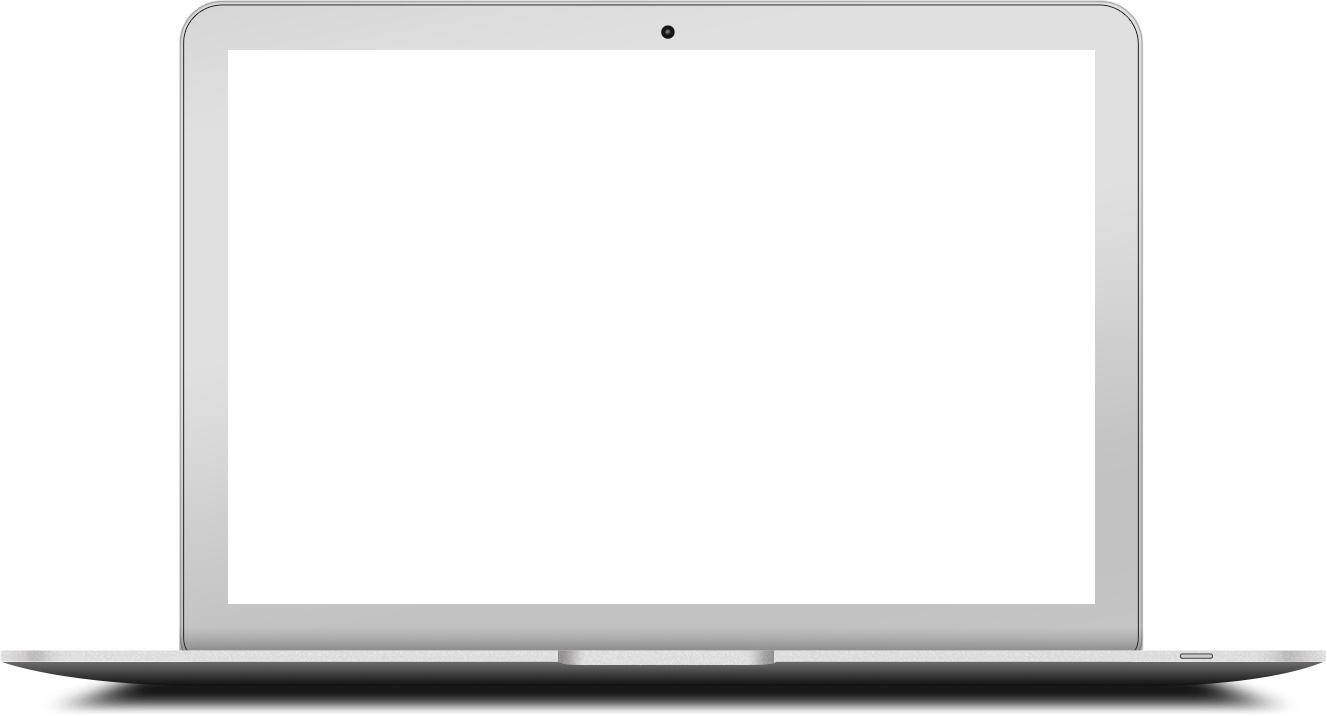 MULTIBANCO
DIVERSOS ERP’S
SEM WEKNOW
COM WEKNOW
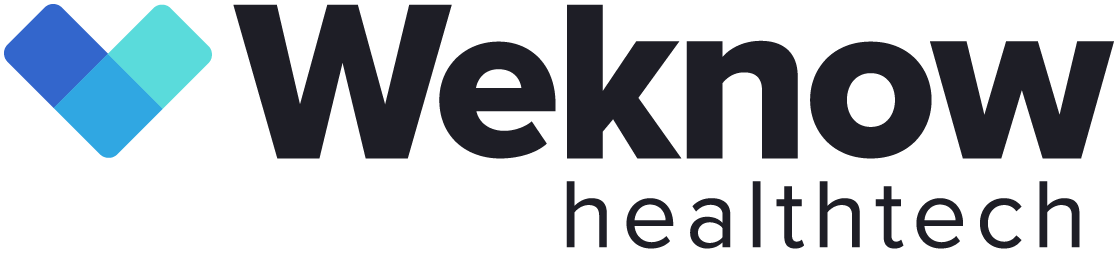 [Speaker Notes: -------------------------------------------------------------------------------------------------
Resumo: Apresentar nossas soluções:
-------------------------------------------------------------------------------------------------

Agilidade na implantação - Em apenas 2 horas em média, o Weknow está instalado e pronto para uso.
Pois é MULTIBANCO (botão slide multibanco) e já possui indicadores prontos em diversos ERP’s (botão slide Diversos ERP’s) .

Competitividade financeira - Custo e condições muito mais acessíveis, com baixo investimento inicial.

DIFERENCIAIS:

Resultados imediatos - Já nos primeiros dias de uso, o Weknow faz transparecer falhas no processo e torna possível uma solução 100% assertiva em tempo recorde, reduzindo custos e aumentando a receita da instituição. 
Serviços especializados em saúde - Mostrar SEM WEKNOW/COM WEKNOW
Treinamentos online e acessíveis
Sistema responsivo web e mobile
Inteligência ativa e proativa com alertas e automações
Centralização de dados e sistemas

+ de 185 clientes ativos (link para clientes Weknow)
+  de 3500 usuários ativos
Clientes líderes de mercado como: Hospital Órion, Hospital Pequeno Príncipe e mais de 20 Unimeds (sendo 13 operadoras) (link para página site Cases Weknow)]
A SUA JORNADA COM A WEKNOW
Sua aliada para decisões seguras!
[Speaker Notes: -------------------------------------------------------------------------------------------------
Link para próximo slide: A partir de agora vamos apresentar sobre nossas soluções e resultados...
-------------------------------------------------------------------------------------------------]
A SUA JORNADA COM A WEKNOW
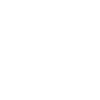 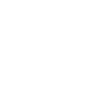 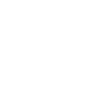 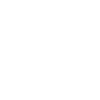 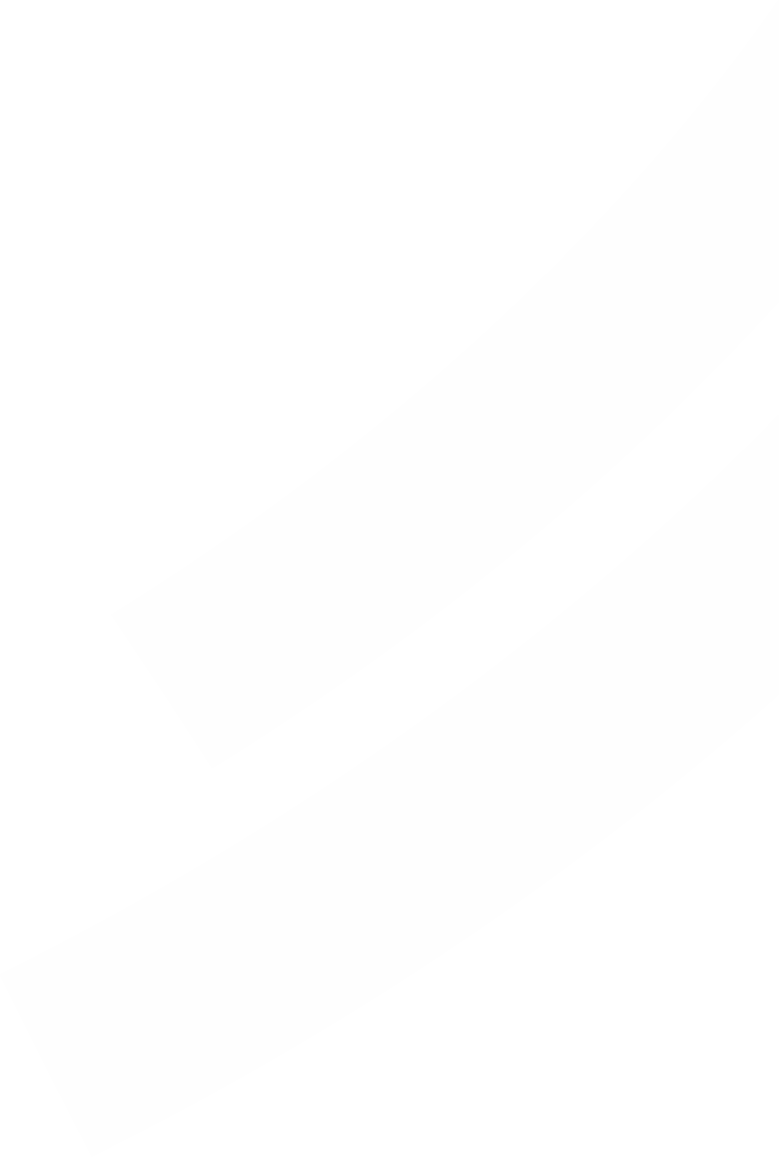 SUPORTE
SUCESSO DO CLIENTE
COMUNIDADE
PROJETO
Grupo de usuários para compartilhar conhecimento em indicadores para a saúde e sobre a ferramenta Weknow.
Nossa atuação é mediar experiências e agrupar aprendizados para melhorar sempre.
Totalmente focado em suas demandas e em antecipar suas necessidades.
Apuração de seus resultados, demonstrando os benefícios alcançados.
Equipe experiente em SAÚDE.
Remoto ou presencial.
Capacitação via EAD.
Reuniões de planejamento e acompanhamento.
Documentação de todas as etapas.
Validação conjunta dos indicadores prioritários.
Especialistas prontos para resolver suas dificuldades.
Respostas para seus chamados, organização para priorizar.
Acesso a amplo conteúdo de FAQ.
Acompanhamento dos resultados do trabalho com pesquisas de satisfação constantes.
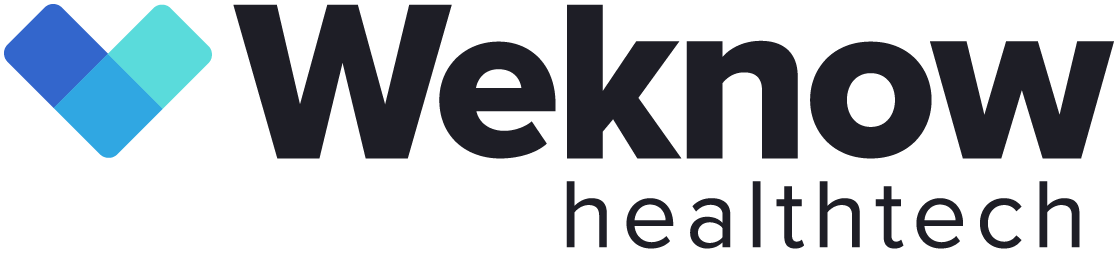 [Speaker Notes: Fluxograma, que ao clicar em cima de cada ícone, apareça um mini texto resumindo cada fase da jornada do cliente.

-------------------------------------------------------------------------------------------------
Resumo: Trajeto de sua experiência com a Weknow
-------------------------------------------------------------------------------------------------

Após firmar contrato iniciaremos o projeto de implantação que irá acompanhar seus profissionais dando todo o embasamento necessário para atingir os resultados aqui alinhados e ainda mais!!

PROJETO
Vocês irão contar com uma Equipe experiente em SAÚDE
Que irá atender você e sua equipe remotamente e/ou presencialmente
Capacitação via EAD da sua equipe técnica e de gestão
Serão realizadas reuniões de planejamento e acompanhamento com ....
.....]
DEMONSTRAÇÃO DO SISTEMA
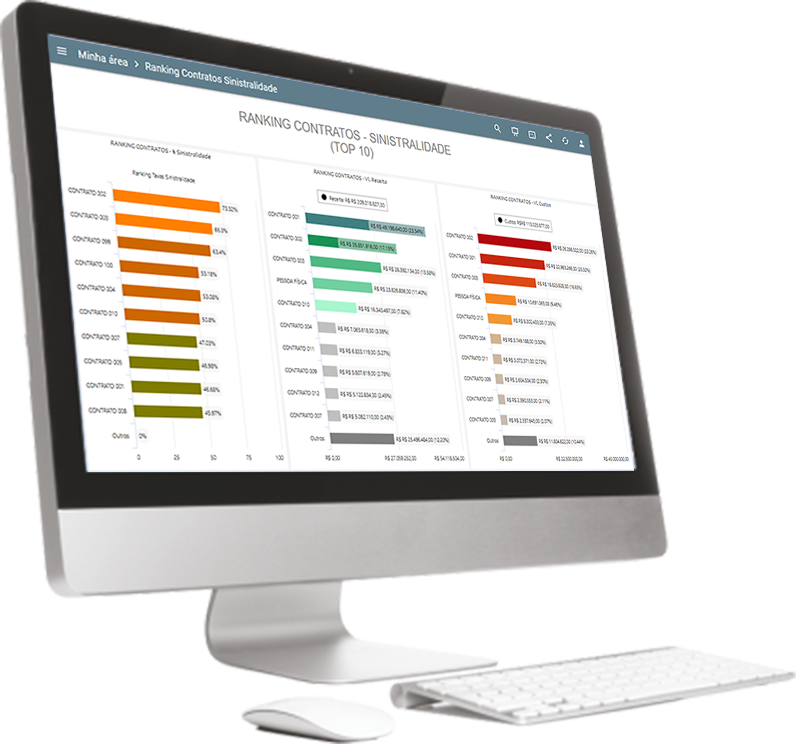 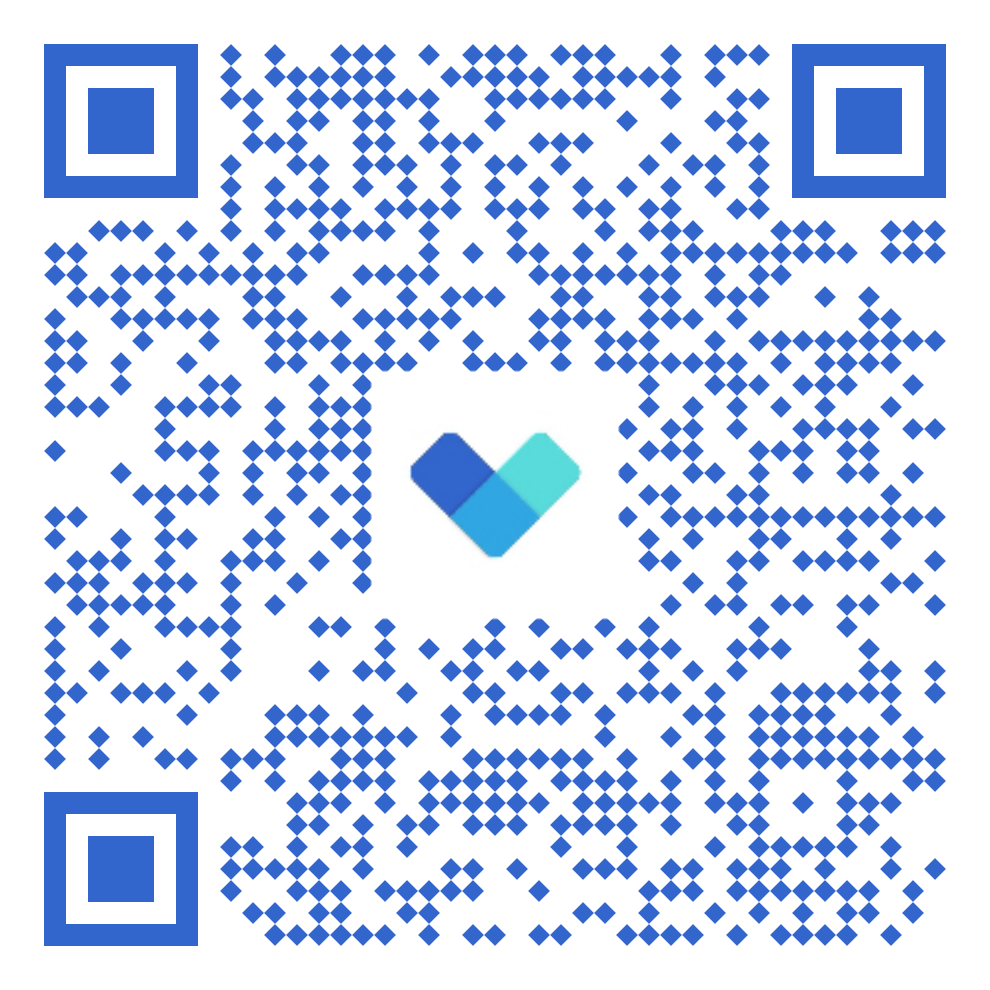 Link COMUNIDADE
https://conteudo.weknowhealthtech.com.br/comunidade
Participe do nosso grupo no Telegram e acompanhe novidades, compartilhe conhecimentos e troque experiências com outros líderes de diversas instituições de saúde em todo o Brasil.
Link BASE WEKNOW
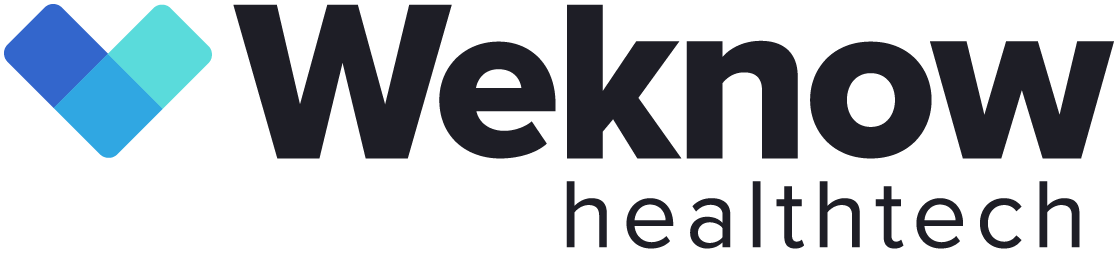 [Speaker Notes: -------------------------------------------------------------------------------------------------
Resumo: Demonstração do Sistema 
-------------------------------------------------------------------------------------------------

Link para base do Weknow para demonstrar indicadores básicos

Link da landing page de convite para a comunidade e link direto da comunidade pelo Telegram
Participe do nosso grupo no Telegram e acompanhe novidades, compartilhe conhecimentos e troque experiências com outros líderes de diversas instituições de saúde em todo o Brasil.]
WEKNOW HEALTHTECH: PRESENTE EM SEU FUTURO
www.weknowhealthtech.com.br
[Speaker Notes: Incluir o link do site (novo), para mostrar ao prospect alguns de nossos clientes e falar sobre os cases.]
JÁ TEMOS INDICADORES CONSTRUÍDOS EM:
PHILIPS TASY
Hospitalar/Clínicas/Operadoras
PIXEON SMART/PACS
Hospitalar
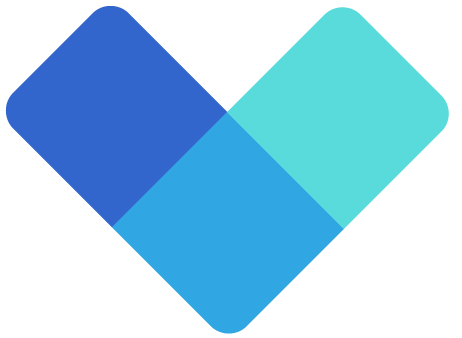 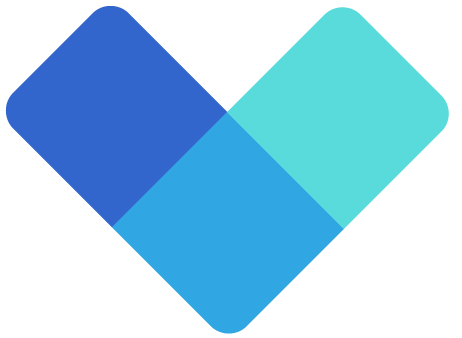 SPDATA
Hospitalar
WARELINE
Hospitalar
SYSTEMA
Hospitalar
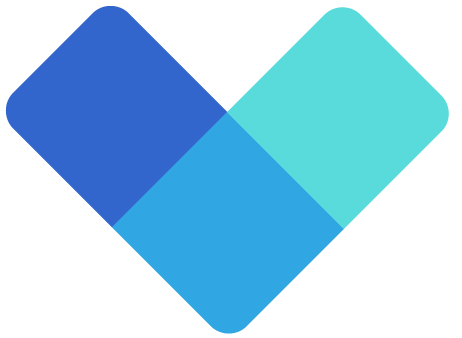 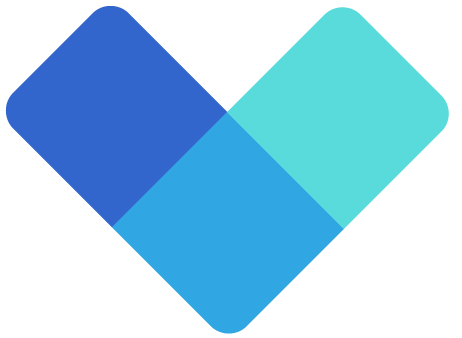 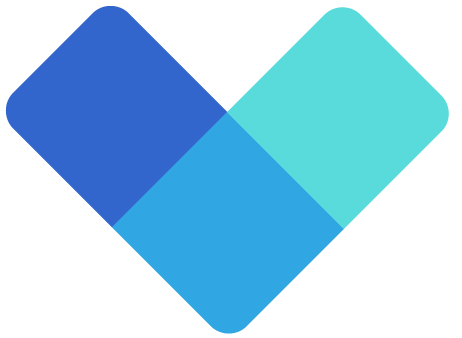 MV SISTEMAS
Hospitalar/Clínicas
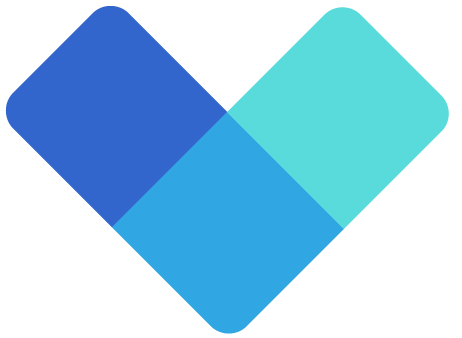 MICROMED SISTEMAS
Hospitalar/Clínicas
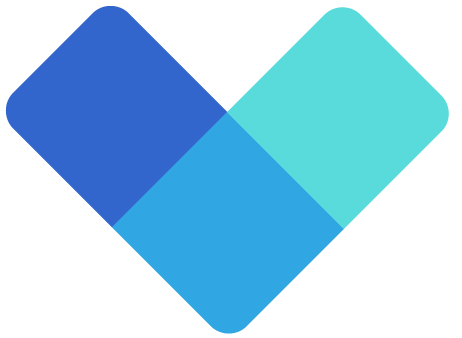 HM SISTEMAS
Hospitalar/Clínicas
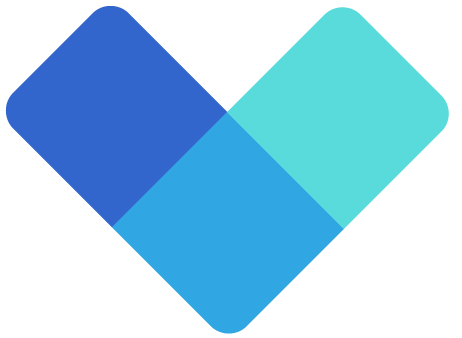 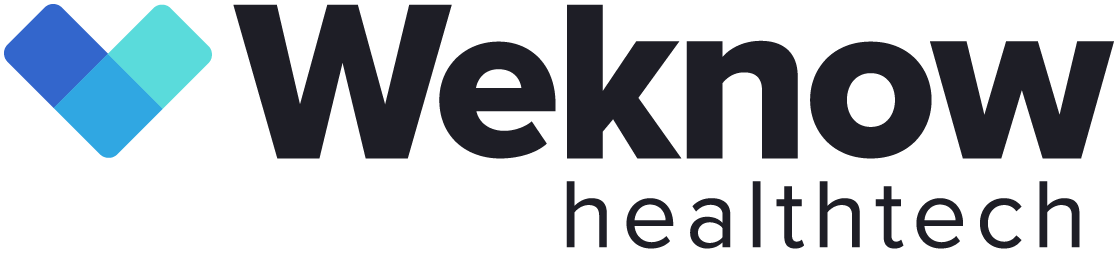 [Speaker Notes: HOSPITALAR
Phillips Tasy
MV Sistemas
Micromed Sistemas
HM Sistemas
Pixeon Smart 
Pixeon Pacs 
Systema 
SPDATA
Wareline
SIHL

CLÍNICAS
Phillips Tasy
MV Sistemas
Micromed Sistemas
HM Sistemas
Ótimus Clinic]
JÁ TEMOS INDICADORES CONSTRUÍDOS EM:
SIHL
Hospitalar
ÓTIMUS CLINIC
Clínicas
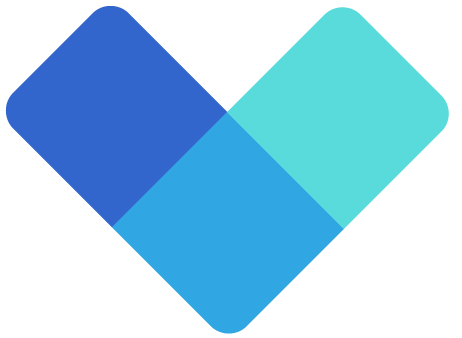 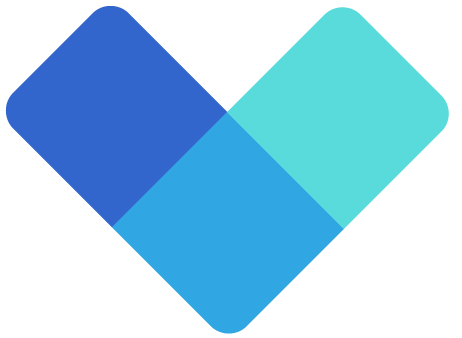 MATRIX
Laboratórios
SENIOR
RH
SECULLUM PONTO 
RH
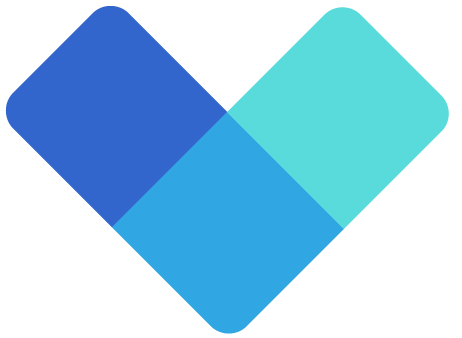 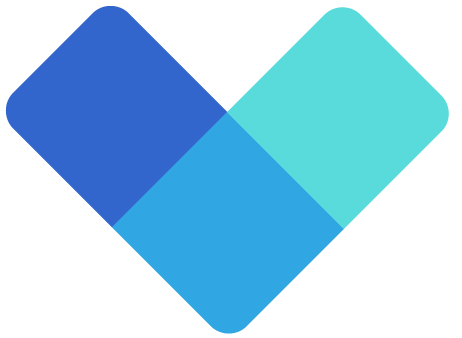 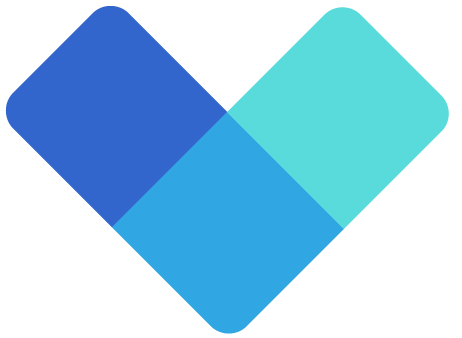 SGU
Operadoras
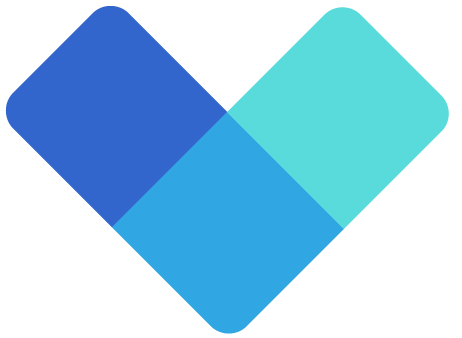 SOLUS
Operadoras
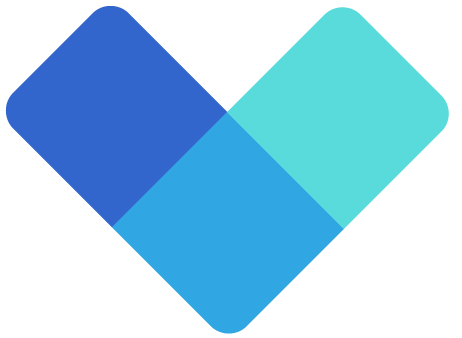 DATASUL
Operadoras
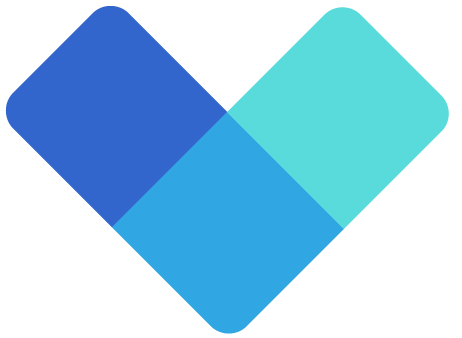 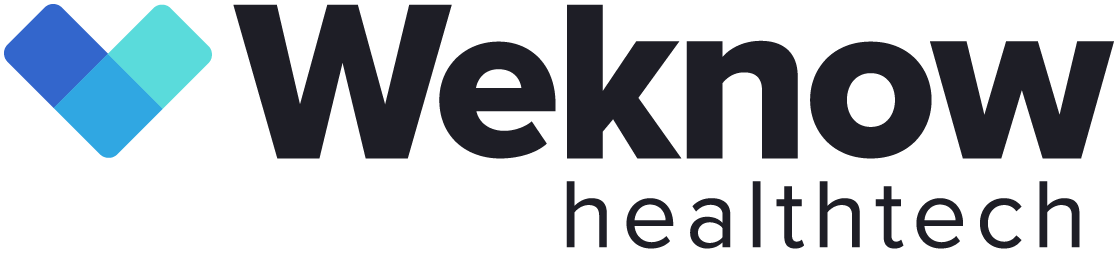 [Speaker Notes: OPERADORAS
Phillips Tasy
SGU
Solus
Datasul

LABORATÓRIOS
Matrix

RH
Senior
PontoSecullum
Cordilheira
HCM Datasul
RH3]
JÁ TEMOS INDICADORES CONSTRUÍDOS EM:
CORDILHEIRA
RH
AVAYA
Call Center
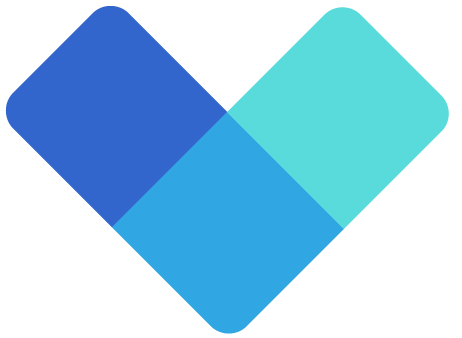 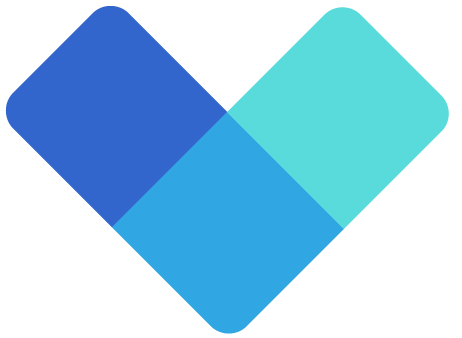 MOVIDESK
TI/Ordens de Serviço
SPICEWORKS
TI/Ordens de Serviço
GLPI
TI/Ordens de Serviço
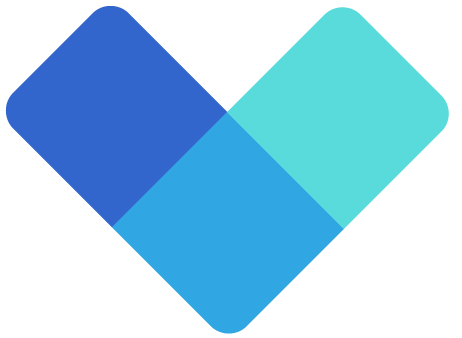 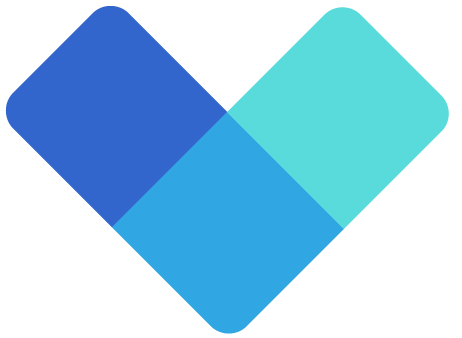 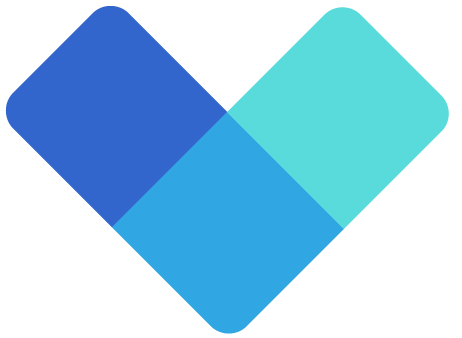 HCM DATASUL
RH
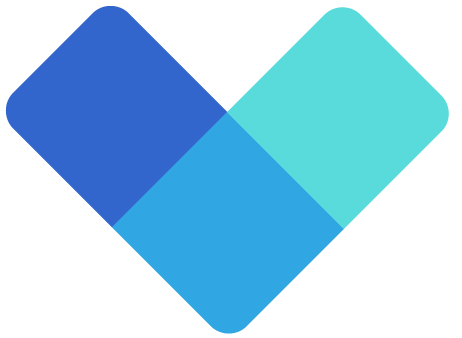 RH3
RH
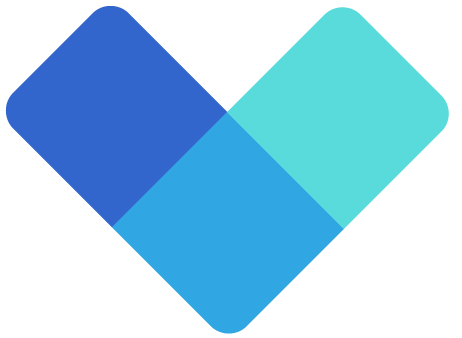 VOCALLCENTER
Call Center
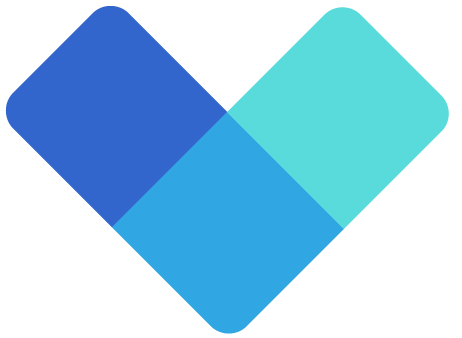 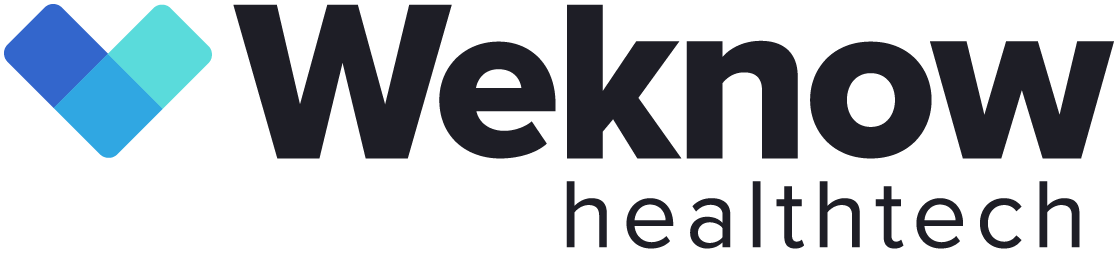 [Speaker Notes: RH
Senior
PontoSecullum
Cordilheira
HCM Datasul
RH3

CALL CENTER
VocalCenter
Avaya

TI/SUPORTE
Spiceworks
GLPI
Movidesk]
JÁ TEMOS INDICADORES CONSTRUÍDOS EM:
PIRÂMIDE
Empresarial
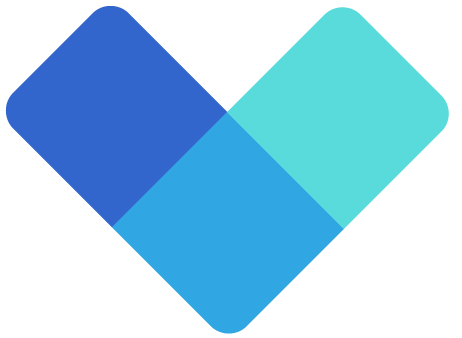 RD STATION
CRM
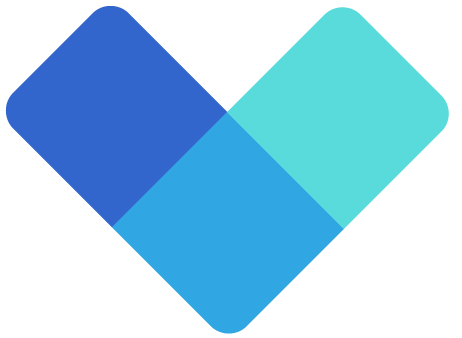 CPJ-3C
Jurídico
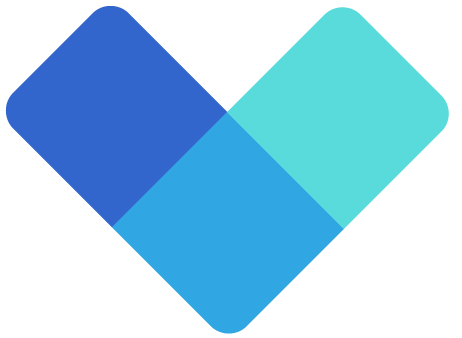 MOODLE
LMS
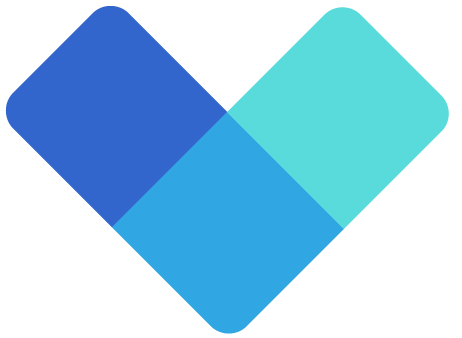 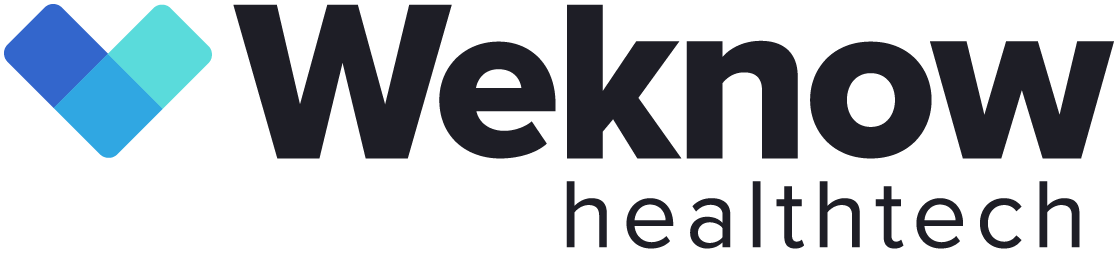 [Speaker Notes: EMPRESARIAL
Pirâmide

CRM
RDStation

JURÍDICO
CPJ

LMS
Moodle]
MULTIBANCO
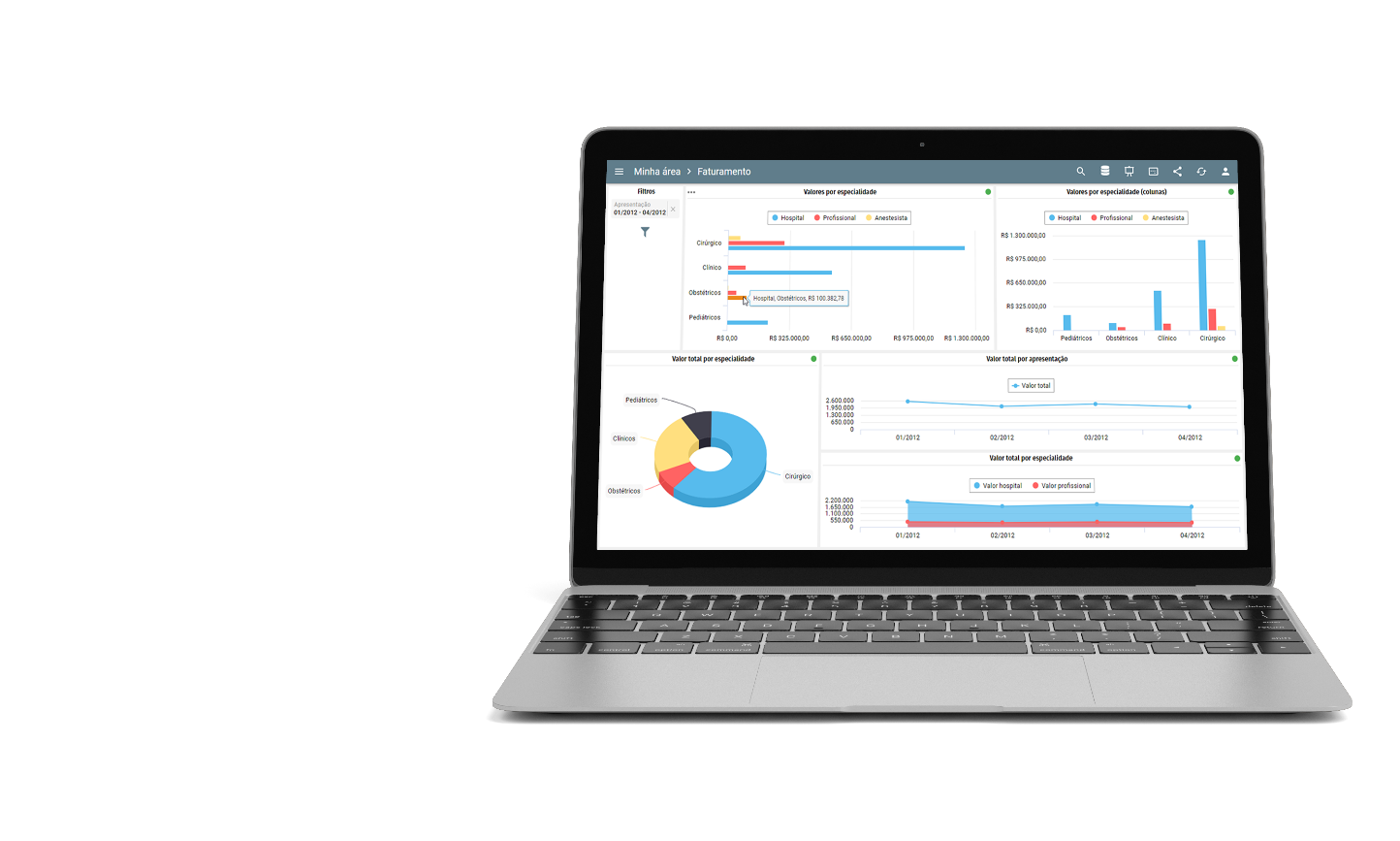 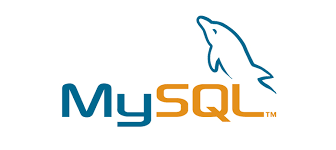 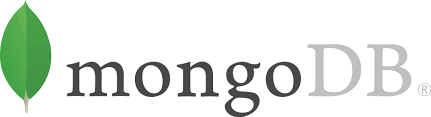 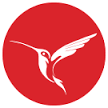 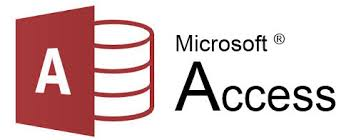 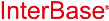 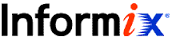 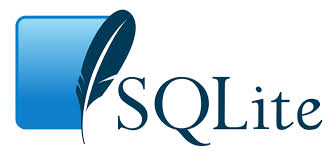 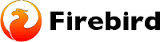 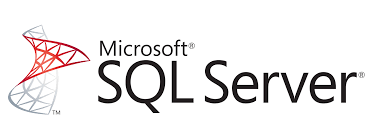 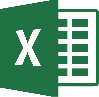 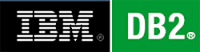 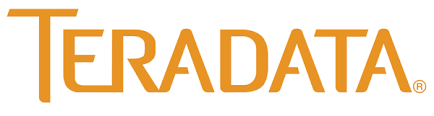 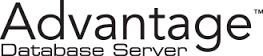 ODBC
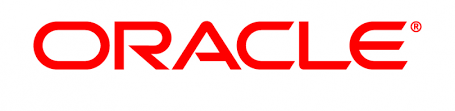 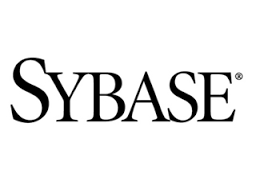 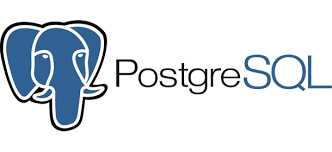 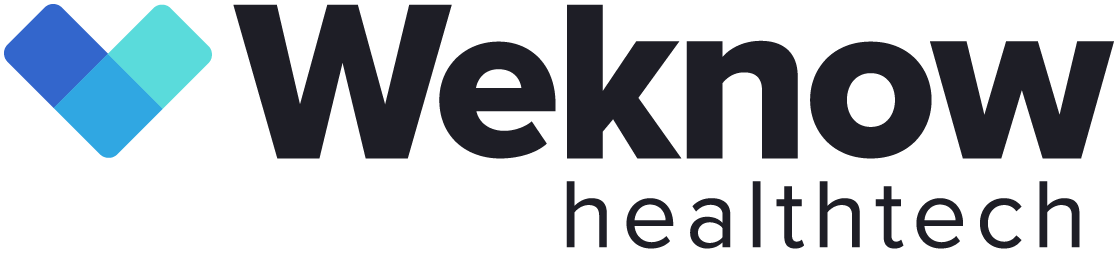 [Speaker Notes: Diferenciais: 
Resultados imediatos (comentar a lista atual de todos os ERPs na qual já temos indicadores construídos.
Competitividade financeira
Serviços especializados na Saúde
Treinamentos online e acessíveis
Sistema responsivo web e mobile
Inteligência ativa e proativa com alertas e automações
Centralização de dados e sistemas (Falar que somos multibanco e citar alguns. Ex: ODBC, Excel, Oracle, MySQL, SQLserver, entre outros.) 

+ de 185 clientes ativos
+  de 3500 usuários ativos
Clientes líderes de mercado como: Hospital Órion, Hospital Pequeno Príncipe e mais de 20 Unimeds (sendo 13 operadoras)]
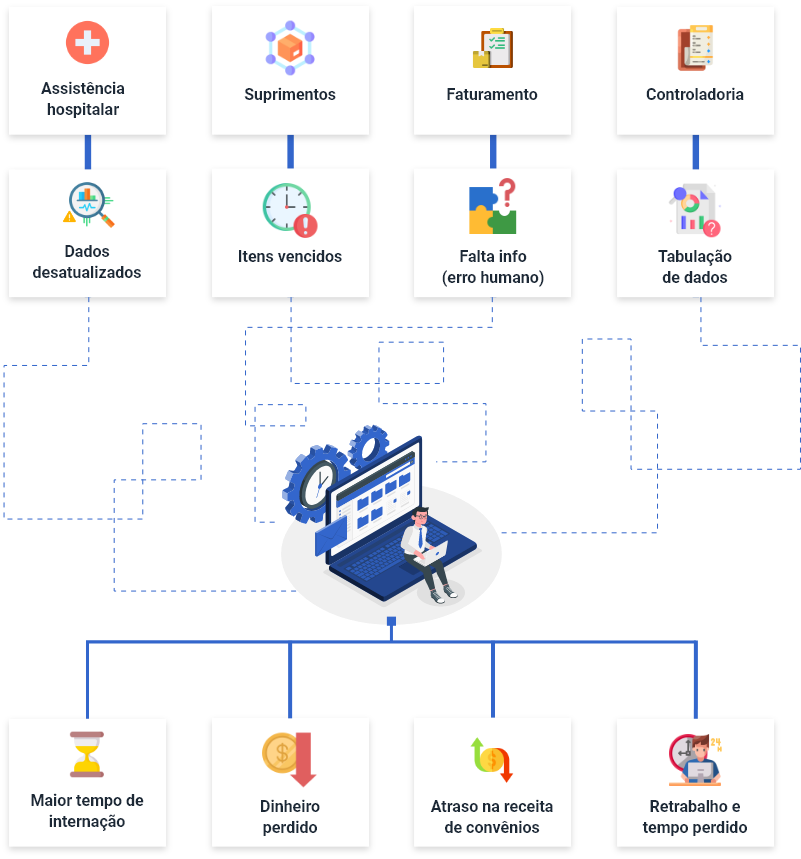 SEM WEKNOW
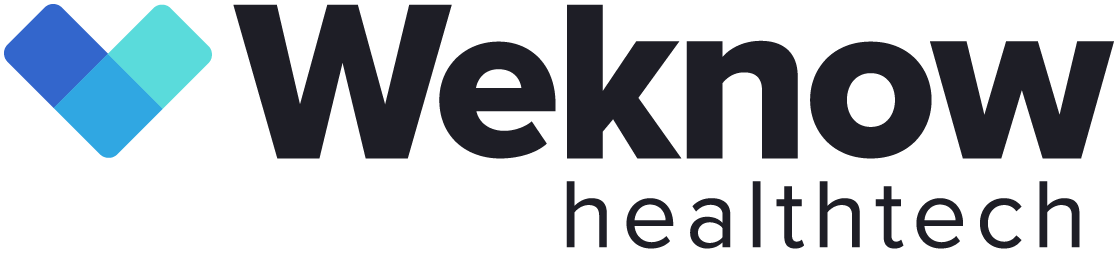 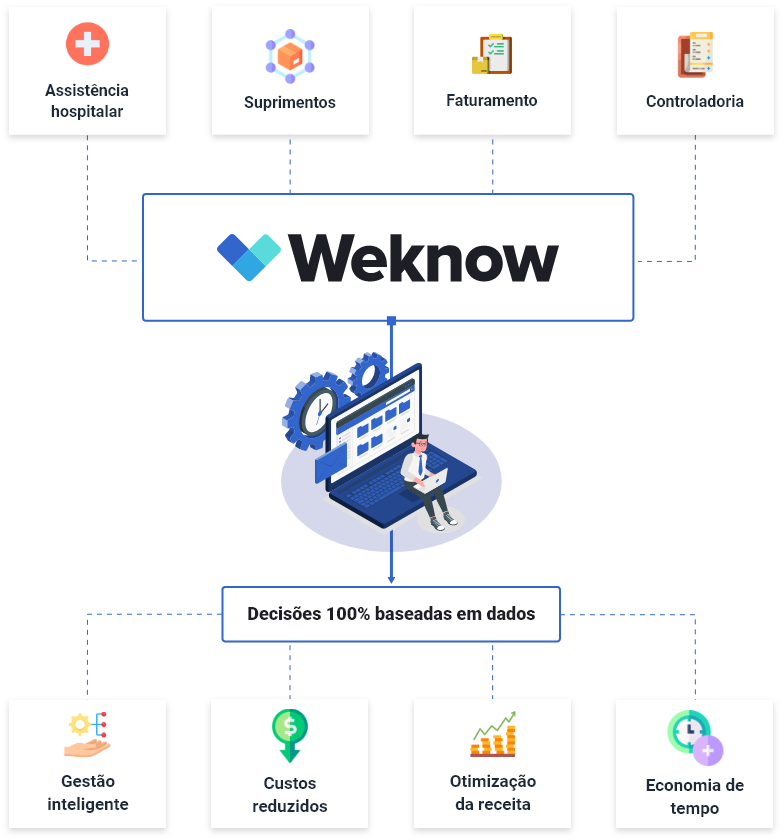 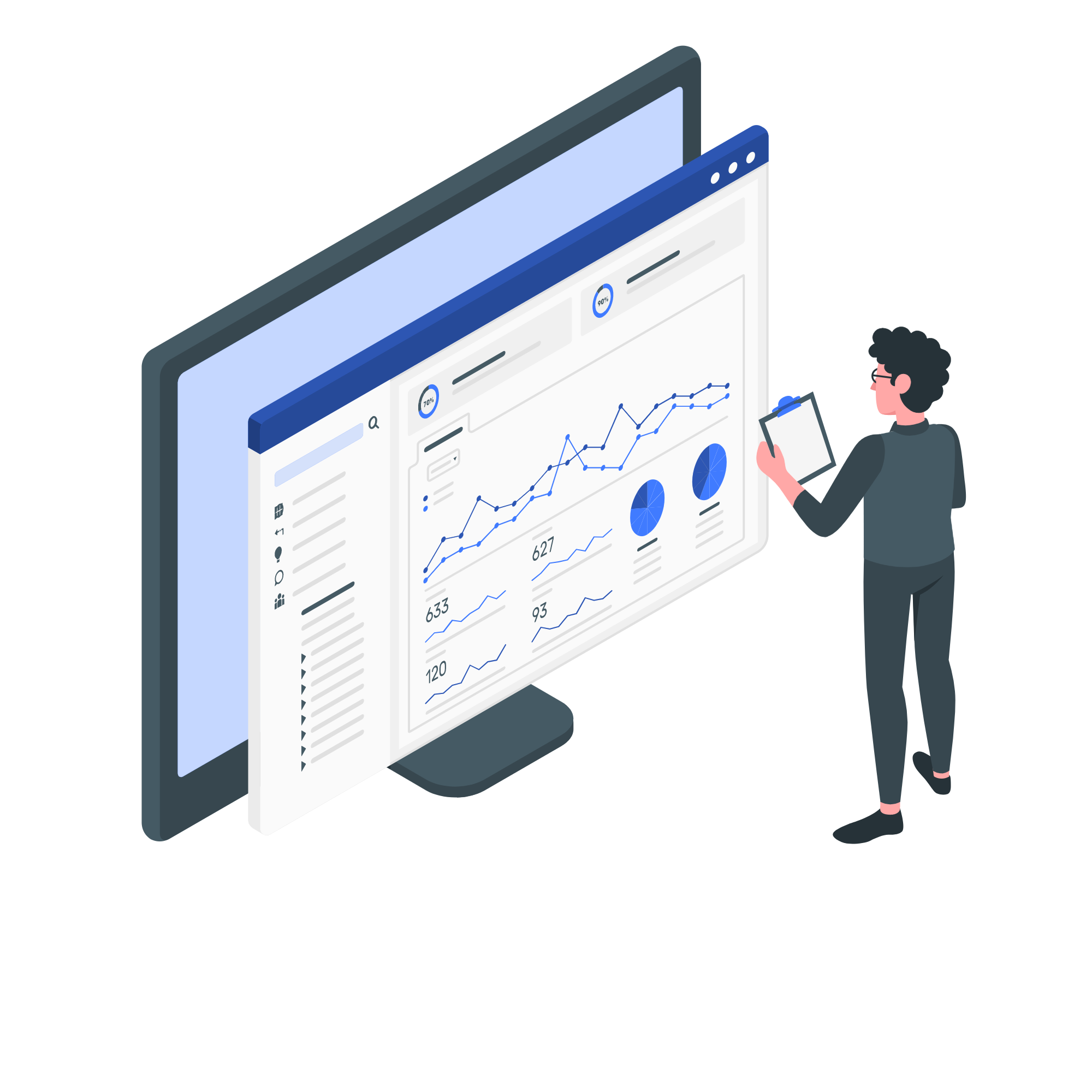 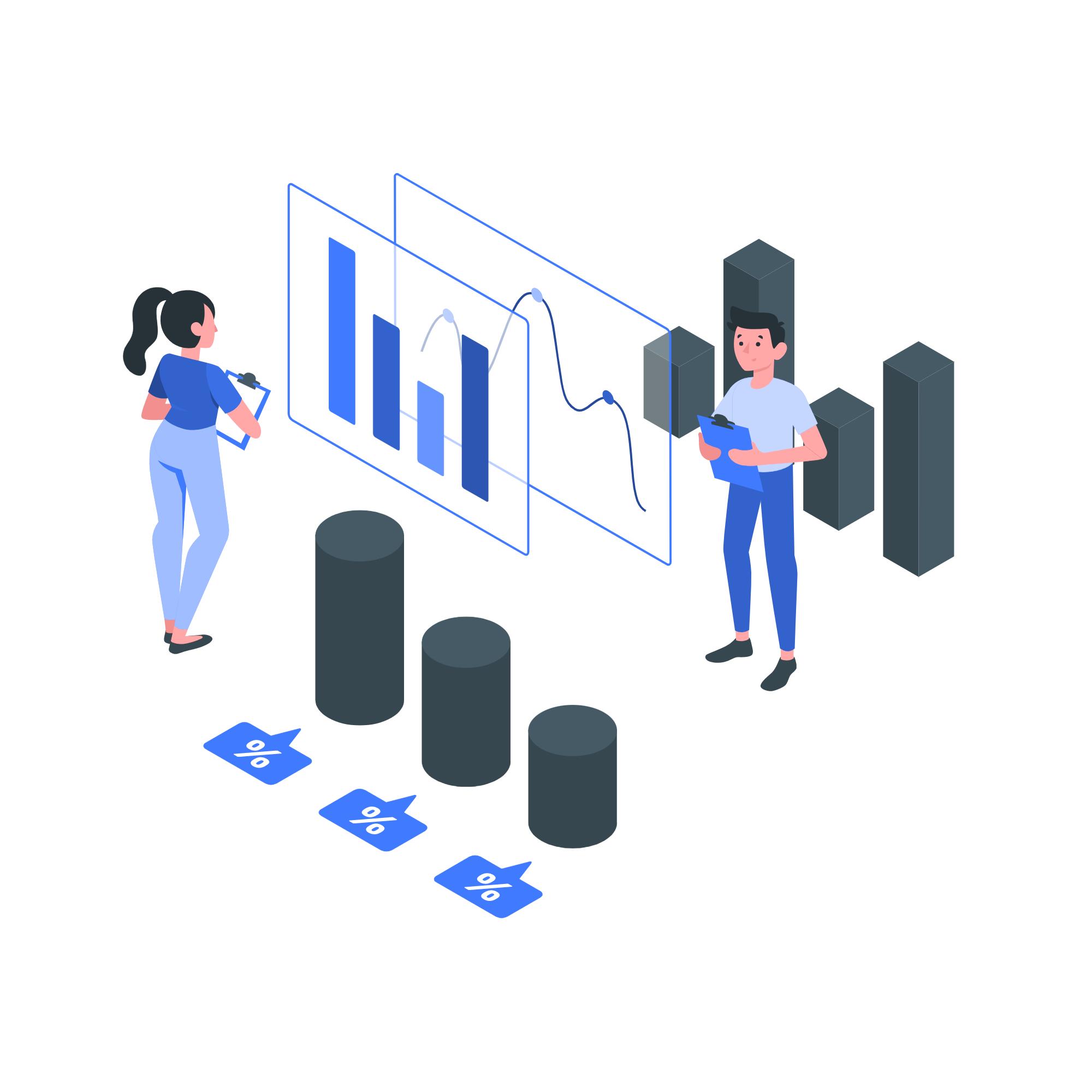 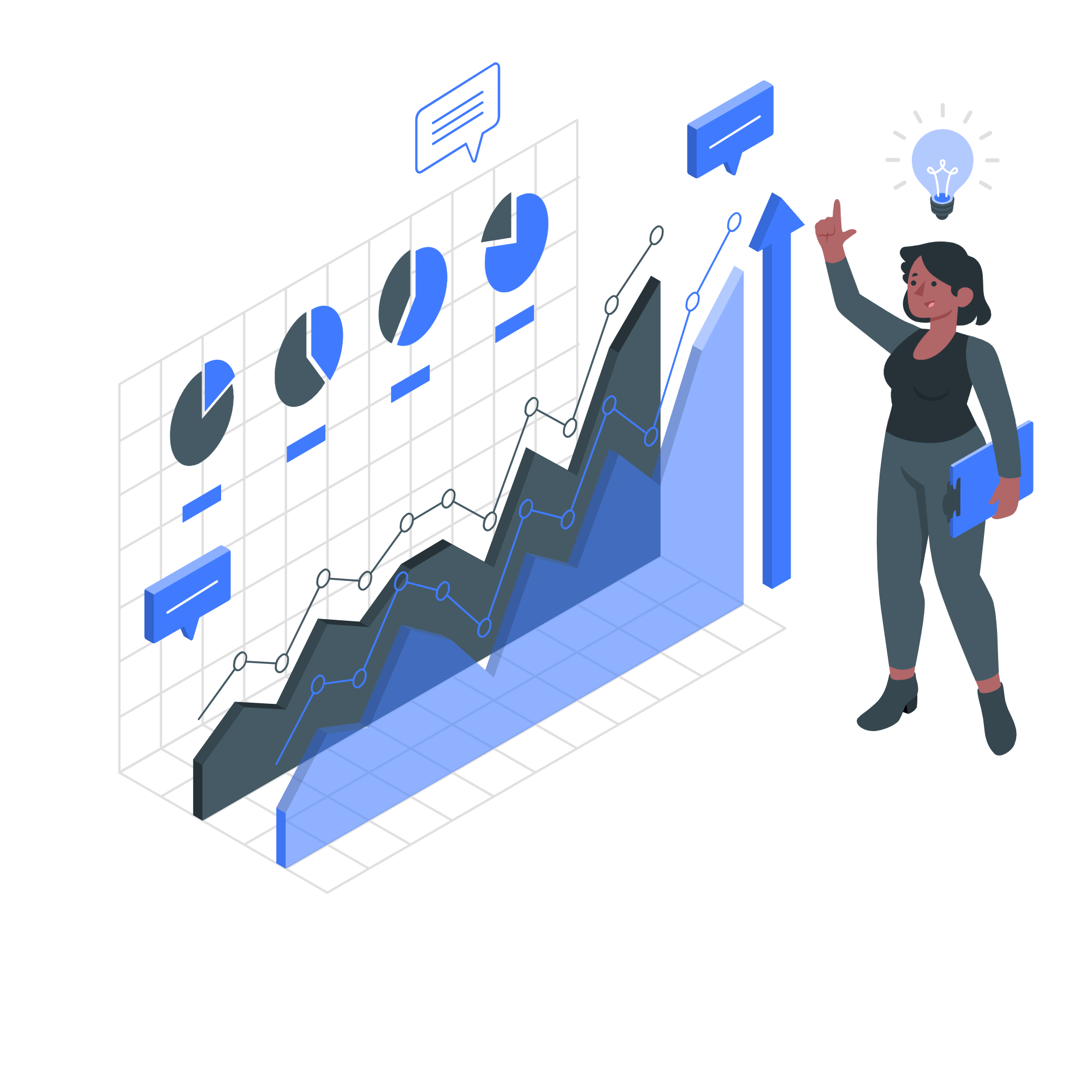 COM WEKNOW
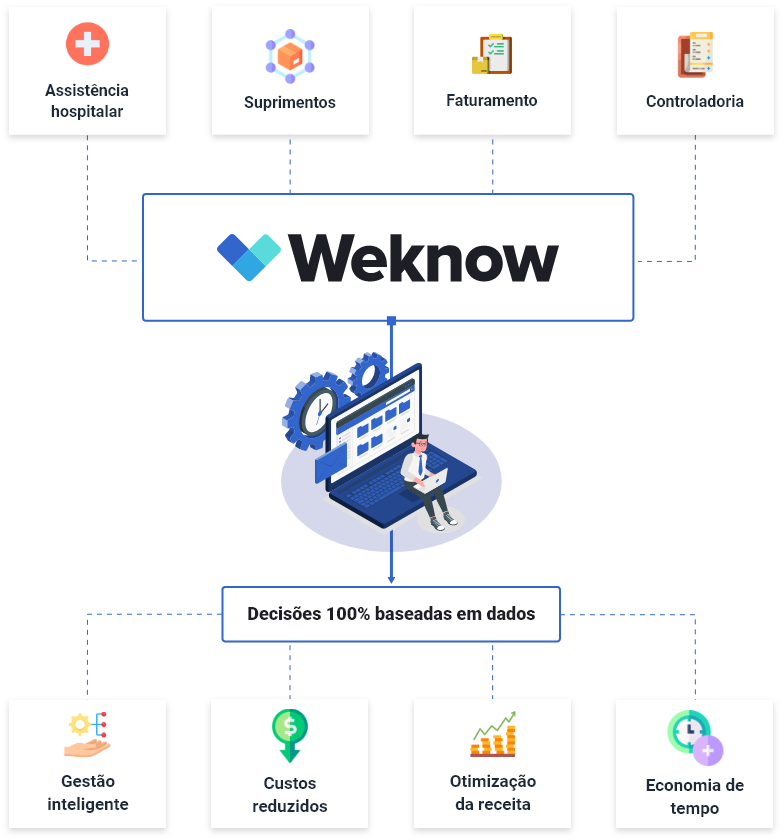 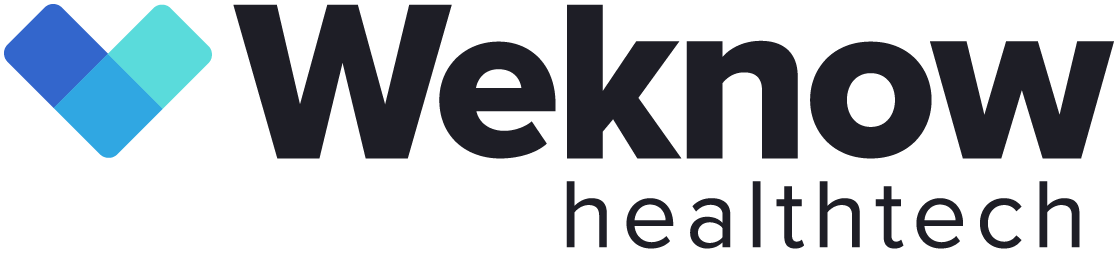 [Speaker Notes: Diferenciais: 
Resultados imediatos (comentar a lista atual de todos os ERPs na qual já temos indicadores construídos.
Competitividade financeira
Serviços especializados na Saúde
Treinamentos online e acessíveis
Sistema responsivo web e mobile
Inteligência ativa e proativa com alertas e automações
Centralização de dados e sistemas (Falar que somos multibanco e citar alguns. Ex: ODBC, Excel, Oracle, MySQL, SQLserver, entre outros.) 

+ de 185 clientes ativos
+  de 3500 usuários ativos
Clientes líderes de mercado como: Hospital Órion, Hospital Pequeno Príncipe e mais de 20 Unimeds (sendo 13 operadoras)]